NOAA’s National Geodetic SurveyRocky Mountain Regional Update
2023 CGSIC
Brian Shaw
brian.shaw@noaa.gov
September 11, 2023
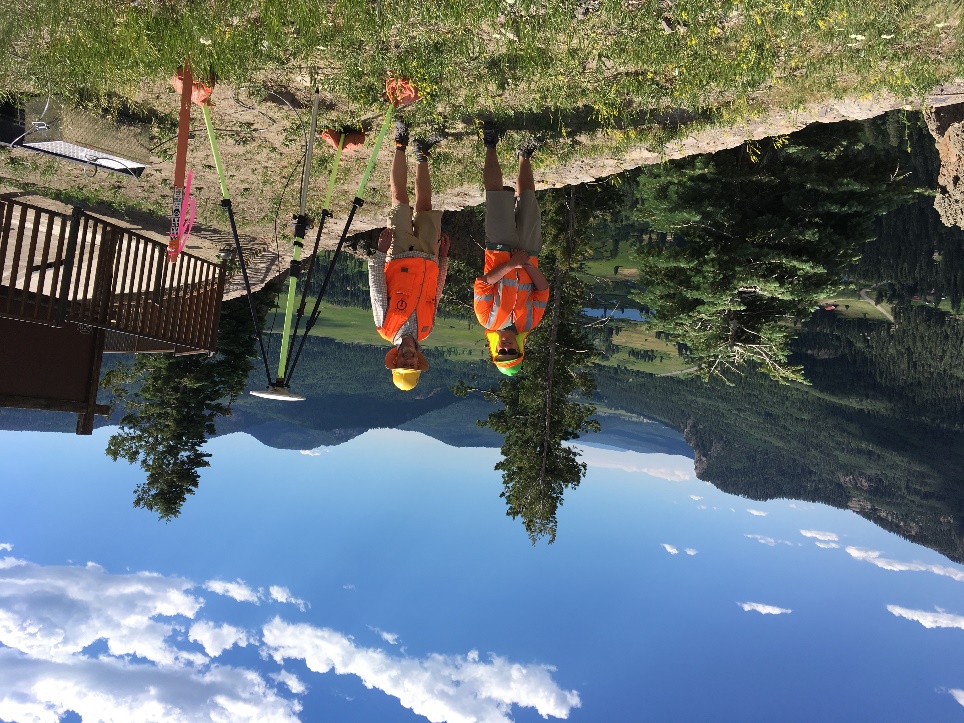 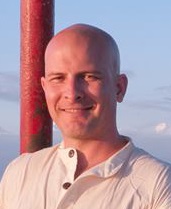 Brian Shaw
Rocky Mountain Advisor
brian.shaw@noaa.gov
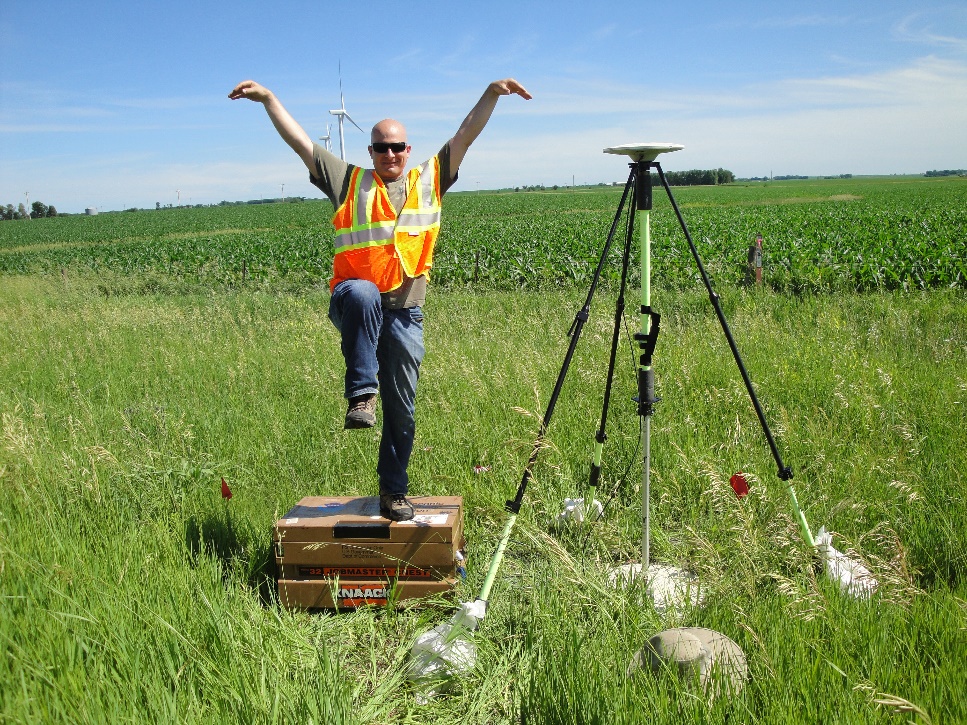 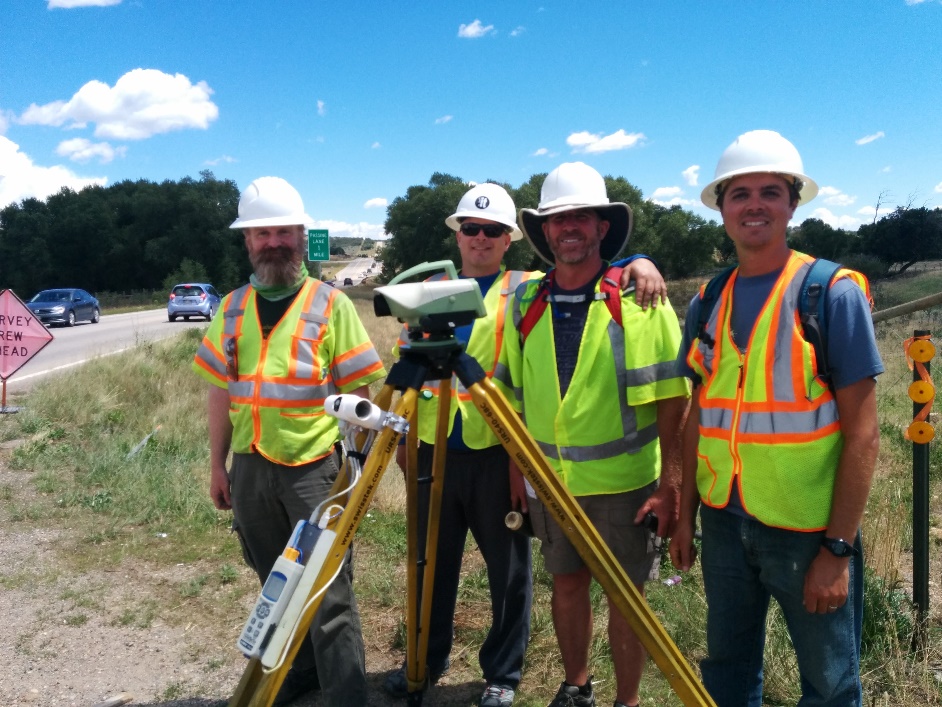 Importance of Coordination
14 Advisors
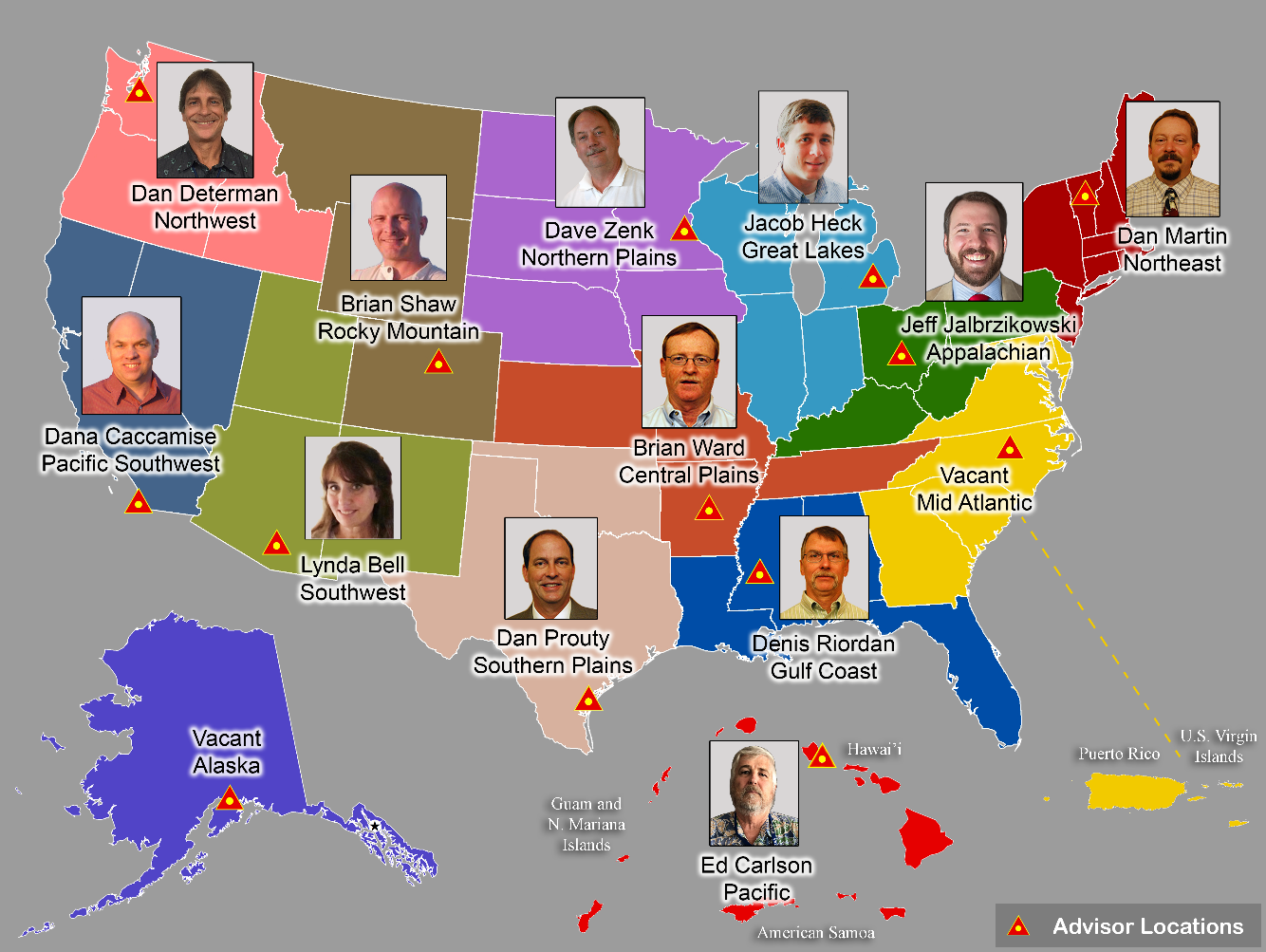 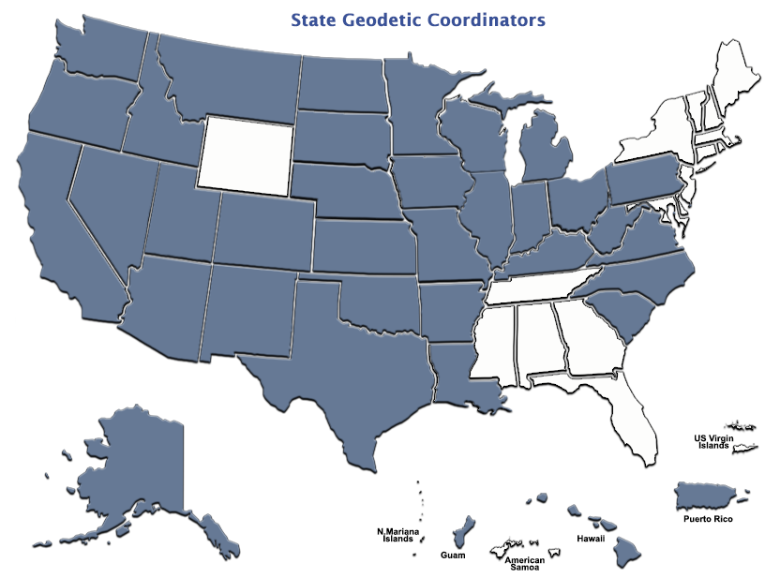 (1 acting)
UPDATE
39 Coordinators
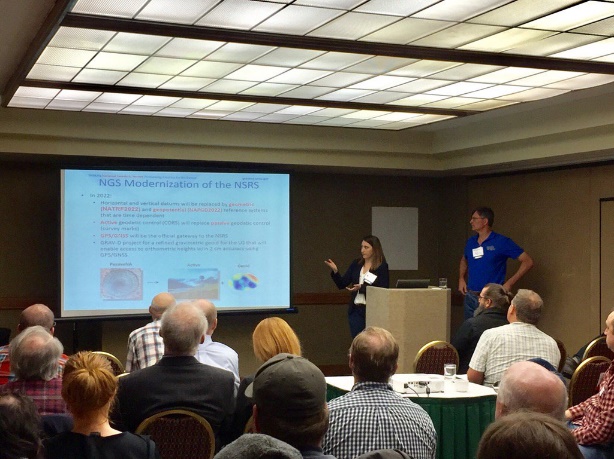 [Speaker Notes: NGS Regional Geodetic Advisors
https://geodesy.noaa.gov/ADVISORS/

State Geodetic Coordinators
https://geodesy.noaa.gov/ADVISORS/state-geodetic-coordinators.shtml]
NGS’s Mission
To define, maintain and provide access to the National Spatial Reference System (NSRS) to meet our Nation’s economic, social, and environmental needs.  

…………………………………………….........................

The NSRS is a consistent coordinate system that defines latitude, longitude, height, scale, gravity, orientation, and shoreline throughout the United States.
[Speaker Notes: The National Spatial Reference System is our nations geospatial infrastructure from which all positioning (with the exclusion of military/DOD) is referenced to.  

This system provides a consistent framework that allows people to use data in the same reference system to perform analysis and make meaningful comparisons and decisions from that analysis.]
Rocky Mountain Region
Montana

Wyoming

Colorado
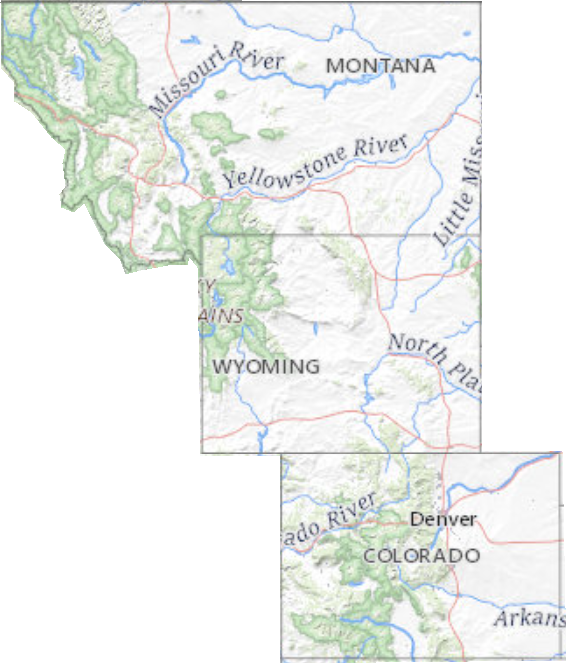 Regional Challenges

Rugged Terrain

High Elevations

Limited Cell Coverage

Sparse CORS Networks
Montana
Highlights

Started as Pilot with WA

Currently free planned subscription

200 current users

5 subnetworks

10-12 new stations this year
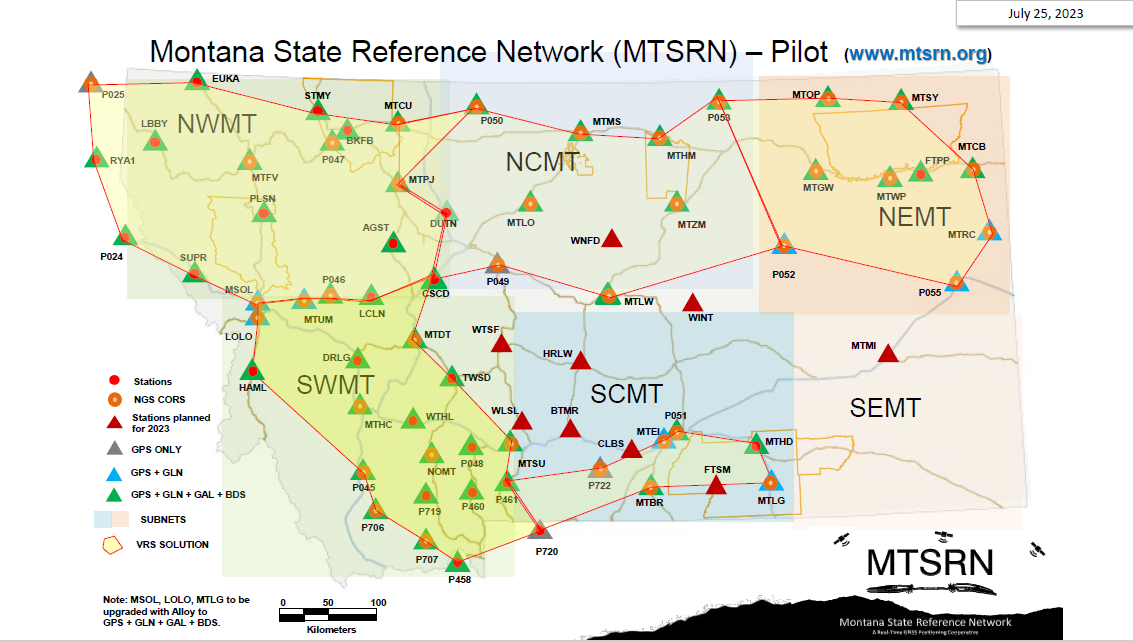 https://msl.mt.gov/mtsrn/      http://www.mtsrn.org
Montana
NOAA CORS Network (39)
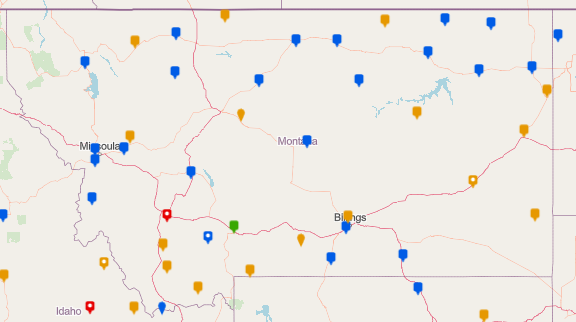 Wyoming
Highlights

RTN Pilot with UT TURN (manages subscriptions)

Mixture of sites owned by BLM, Wind River Tribe, Dominion Power and City.
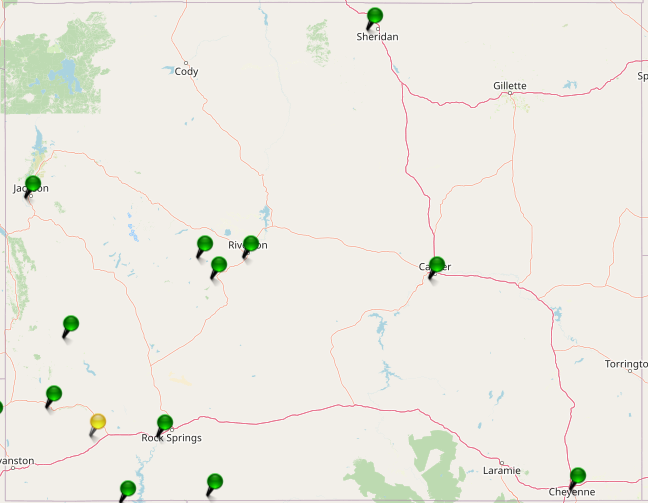 http://turngps.utah.gov/Map/SensorMap.aspx
Wyoming
NOAA CORS Network (13)
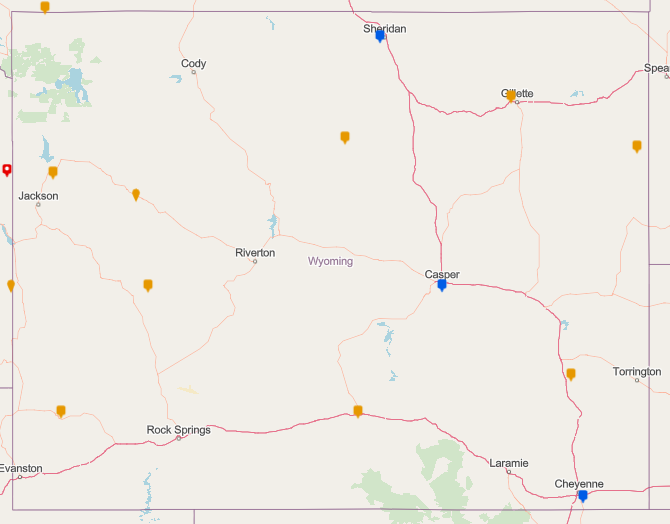 Colorado
Highlights

No Statewide RTN

Mesa County (free)
    32 stations
    15 NOAA CORS Network

Private Networks along Front Range
Mesa County’s Real Time Virtual Reference Network
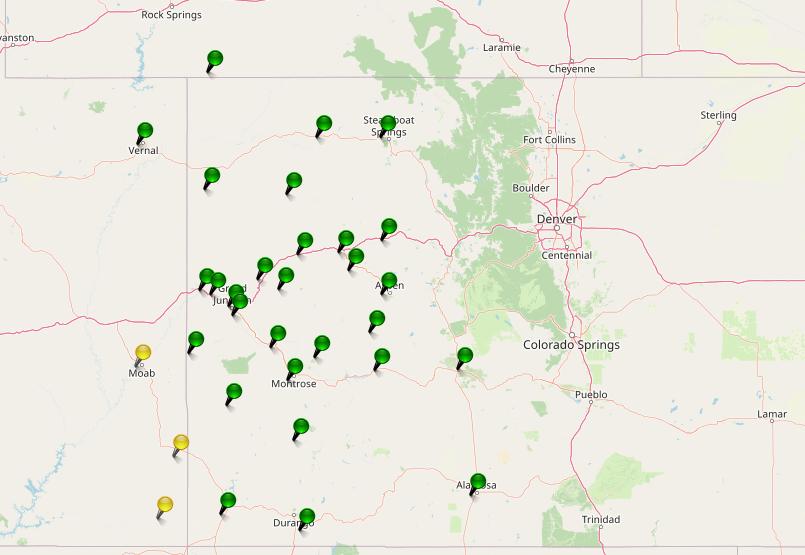 https://www.mesacounty.us/departments-and-services/gis/gps-survey/rtvrn
Colorado
NOAA CORS Network (31)
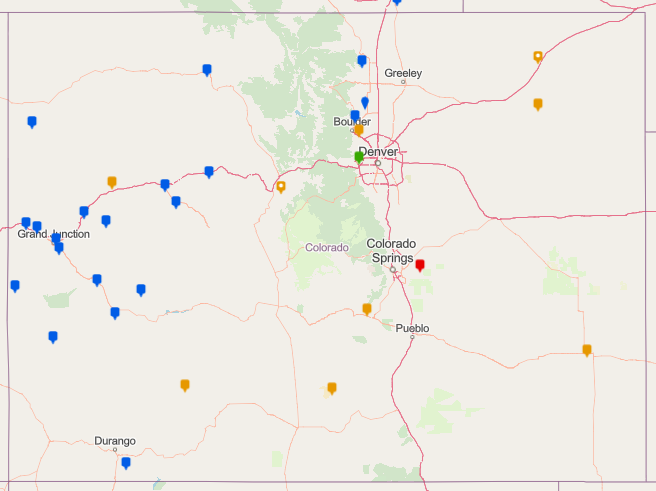 Colorado 14k Mountain Heights
Mt Evans and Mt Bierstadt Height Modernization Survey

Surveyed 5 marks 
2 on Mt Evans
1 on Mt Bierstadt
2 Bench Marks for vertical constraints
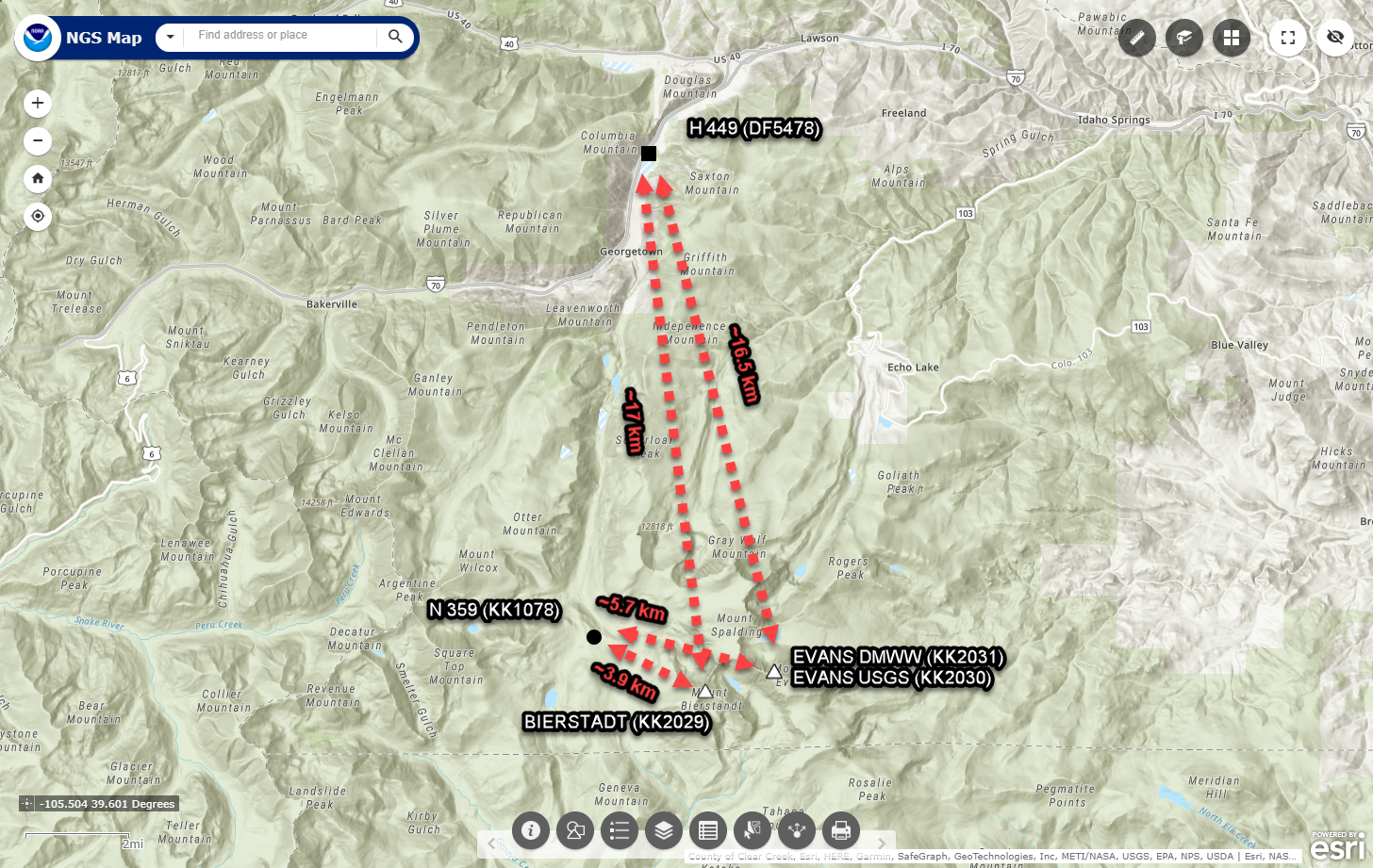 Mt Evans and Mt Bierstadt
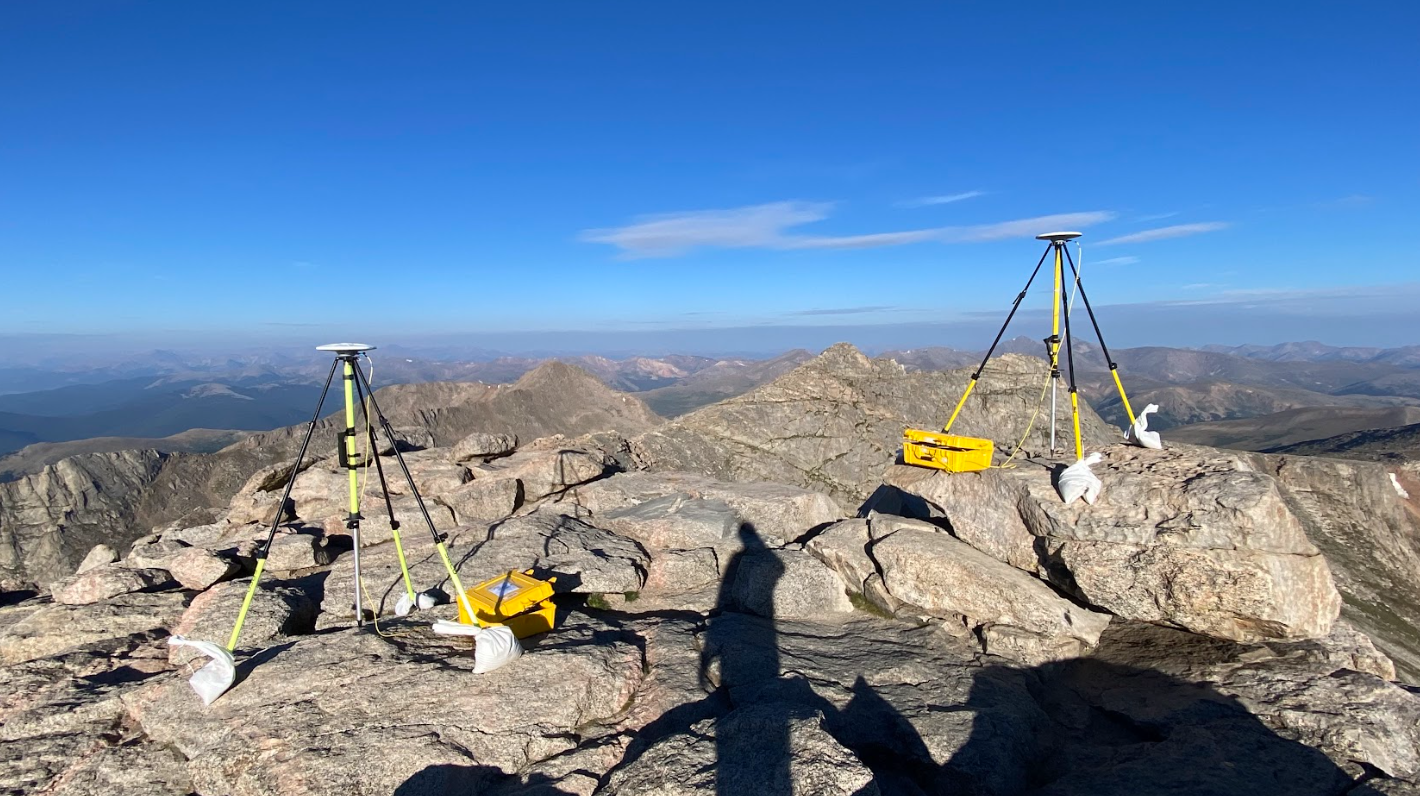 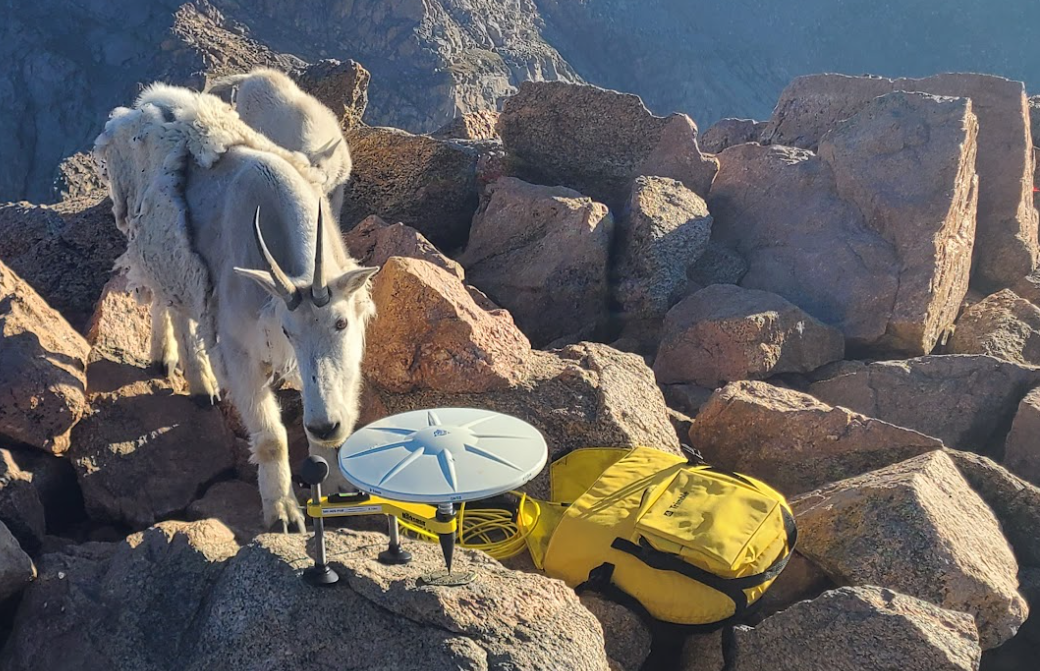 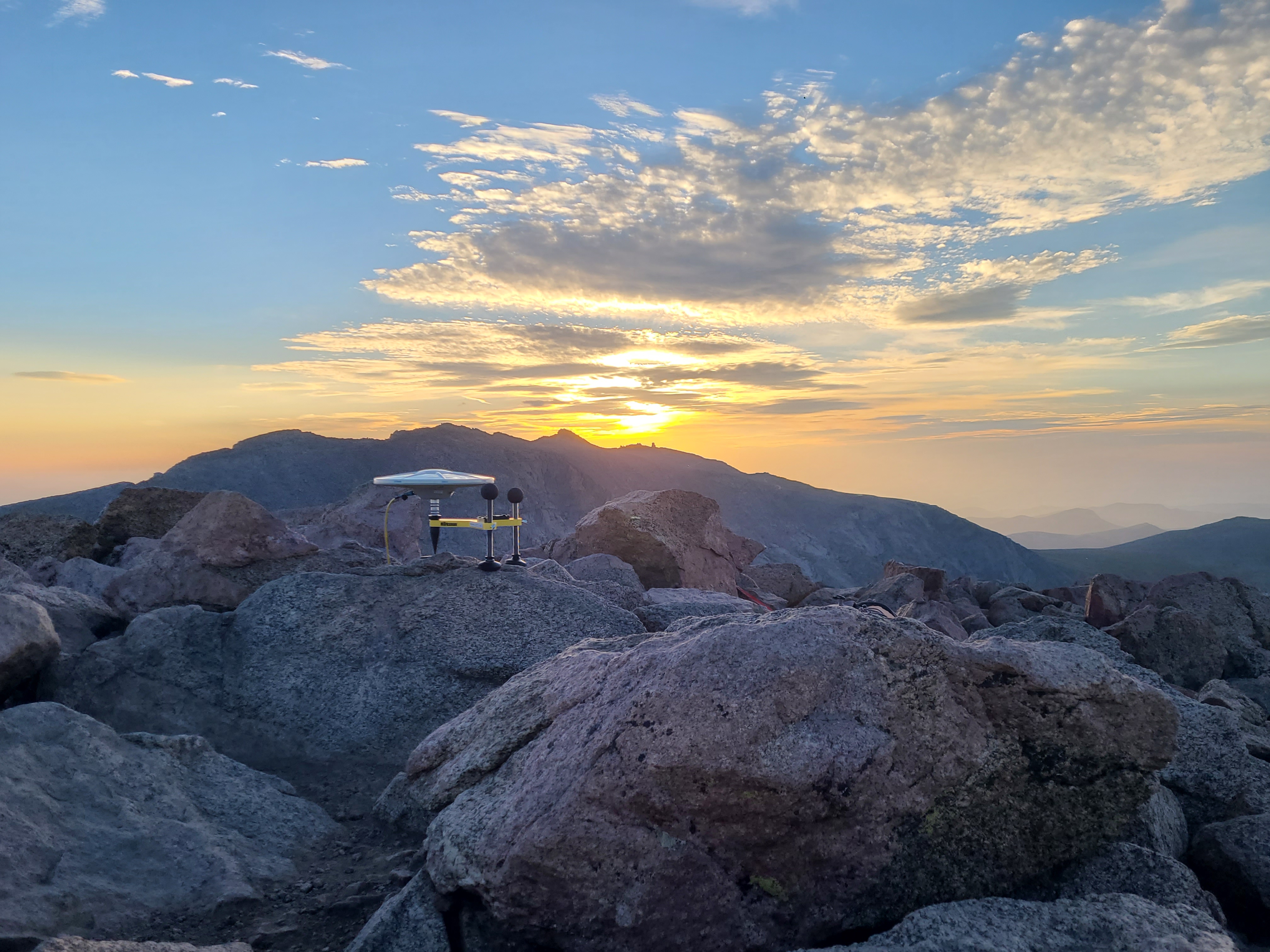 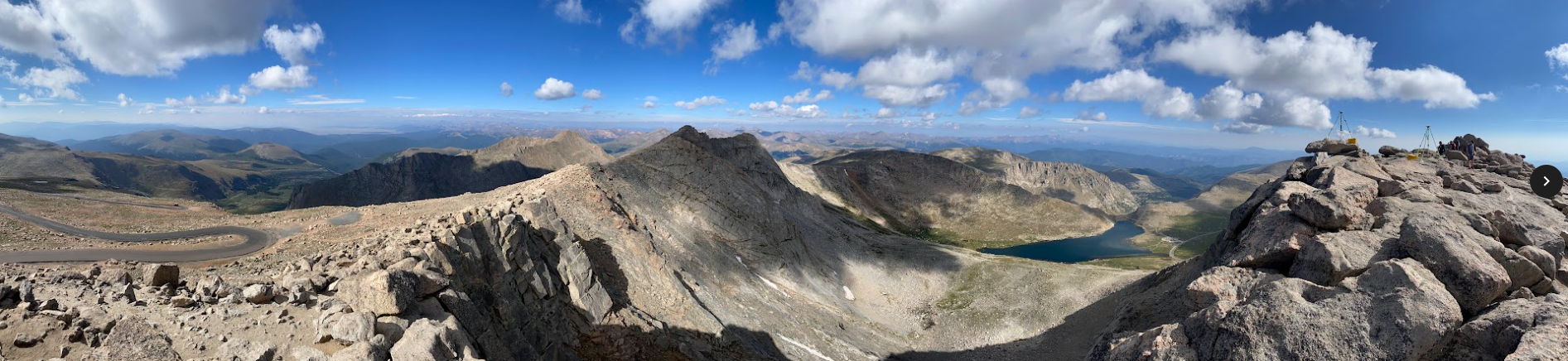 Magnitude of the Deflection of the Vertical
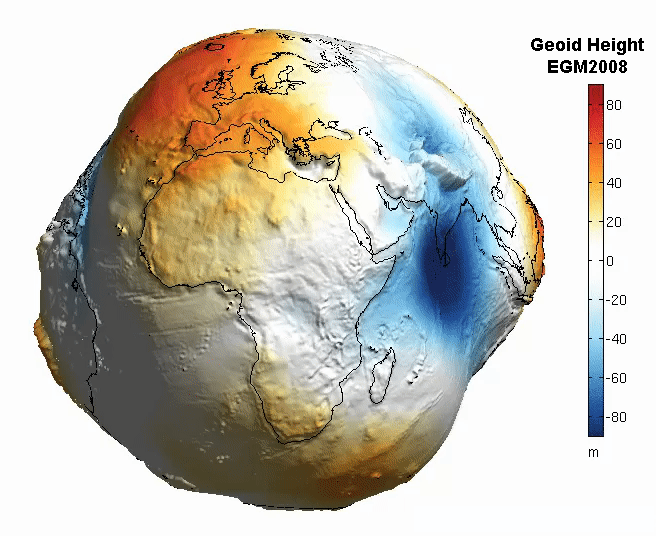 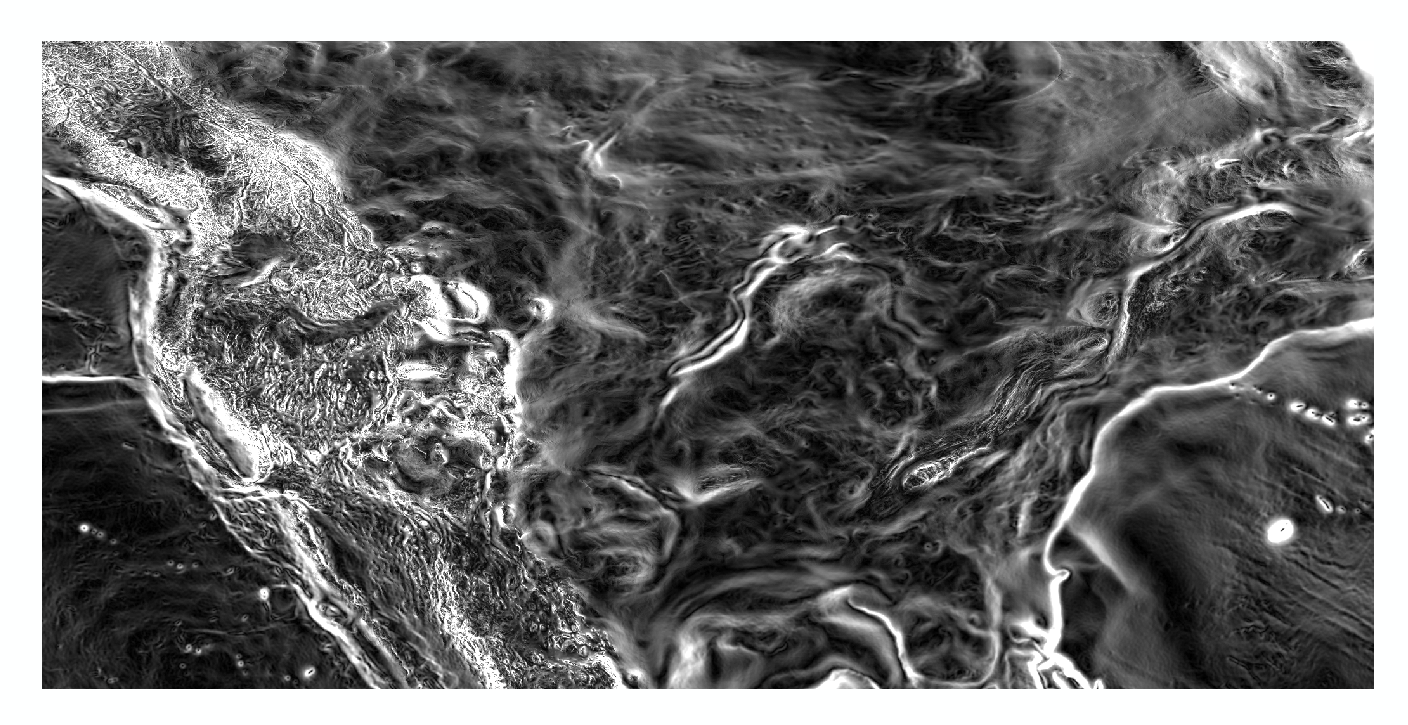 Questions?
Brian Shaw
brian.shaw@noaa.gov